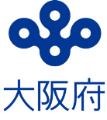 資料２
健康アプリ 「アスマイル」の取組み
～府民一人ひとりのきっかけづくりから
府民一丸となった健康づくりの実践へ～
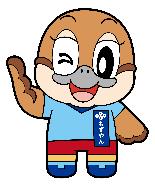 令和７年3月
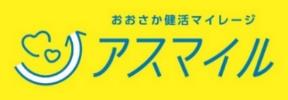 大阪府健康医療部健康推進室
国民健康保険課・健康づくり課
©2014大阪府もずやん
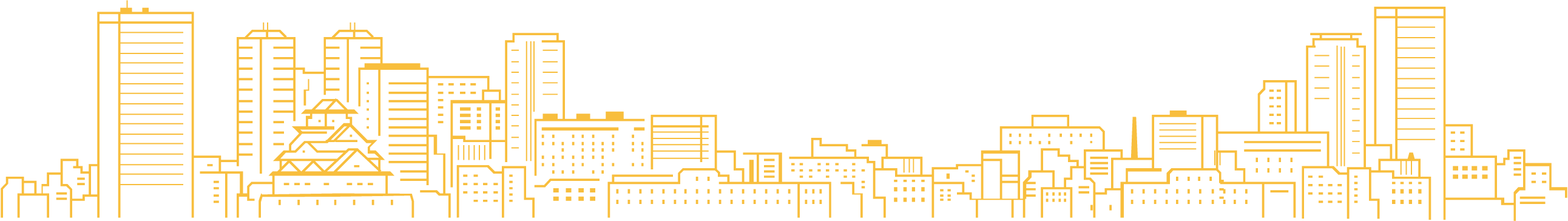 1
健康アプリ　「アスマイル」
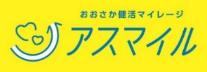 アスマイルは、大阪府民の健康をサポートするアプリです。
健康活動を記録することで、気軽に「健活10」が実践できます。
参加資格
18歳以上の府民
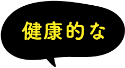 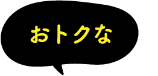 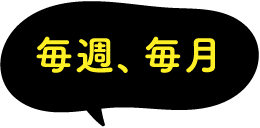 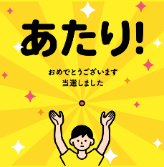 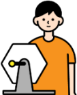 ふだんの生活でポイントが貯まる！
特典が当たる！
抽選！
週トク抽選
週トク抽選
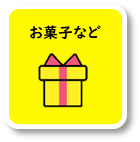 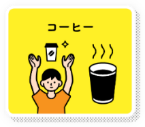 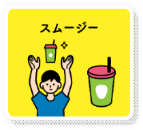 1,000ポイントで参加！
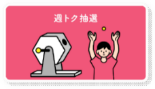 月トク抽選
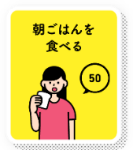 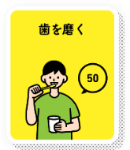 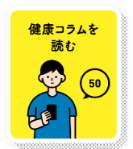 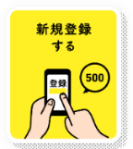 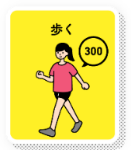 月トク抽選
5,000ポイントで参加！
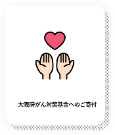 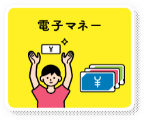 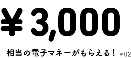 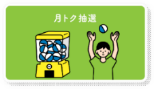 がん基金に寄付
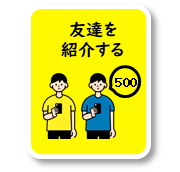 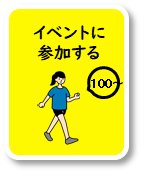 ※毎週の抽選は、スマホユーザーの参加者のみ対象です。
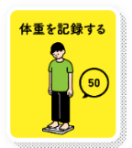 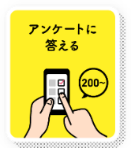 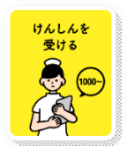 さらに、国保会員には
楽しみながら健康習慣が身につく　　仕掛けってことですね！
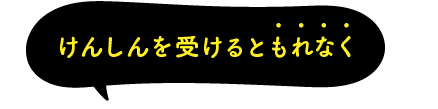 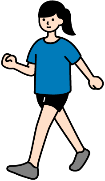 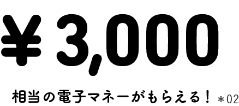 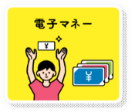 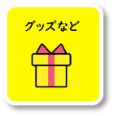 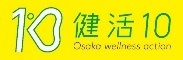 2
会員の状況（会員数推移）
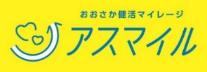 計　約43.8万人
（R6.12.31時点）
新型コロナウィルス抗体検査（2回目）への協力者募集に活用
お試し会員
約13.8万人
新型コロナウィルス抗体検査
（1回目）への協力者募集に活用
府民会員
約19.3万人
「QUOカードPay」によるアスマイルで300円分もらえるねんキャンペーン（テレビＣＭ放映）
国保会員
約10.4万人
地共済会員
約3800人
1/21
3
会員の状況（年代別・男女別会員数）
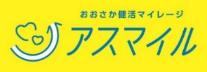 ○年代別では50代が最も多く、60代、40代と続く
　　　　　○男女別では女性の方が約1.5倍程度多い
　　　　　○年代別・男女別では50代女性が最も多く、60代女性、40代女性と続く
特徴
2024/1/4時点
4
4
会員の状況（市町村別）
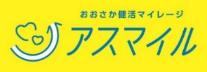 2024/12/31時点
市町村会員機能により利用率を高めることができます。
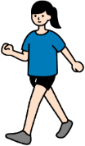 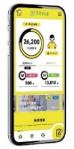 (OP)は市町村会員機能
5
国保会員の特定健診受診（H30～R４年度）
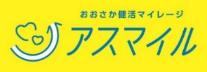 ○アスマイル国保会員で新規に特定健診を受診された人数はR4年度までの累計で約18,000人となって　
　おり、アスマイルは健診受診を促す効果を有すると評価している。
○また、アスマイル国保会員の特定健診受診率も約60％で、府内市町村国保全体と比べ２倍となっている。
アスマイル会員の特定健診新規受診者の推移
6
令和６年度の主な取組み
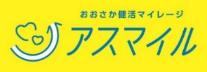 Road to EXPO　ポイントチャレンジ
　万博開催500日前の令和５年11月30日から、万博までに「アスマイル」会員全体で100億ポイントの達成をめざすチャレンジ。
　全体を4つのステージに分け、各ステージの目標ポイント達成時に、一定のポイントを獲得していた会員に抽選で入場チケット等の万博関連特典が当たる。　参加方法は、「アスマイル」に登録することで自動参加（開始時参加数：381,831名）
チャレンジスタート記念特典：万博入場チケット計200名様（新規登録会員100名様、既存会員100名様）
■達成状況（特定対象条件：各対象月に5,000ポイントを獲得）

○ステージ１（目標30億ポイント）
達成日：令和６年３月25日
特典（抽選）：万博入場券×100名
参加数：397,963名（開始から16,132名増）

○ステージ２（目標60億ポイント）
達成日：令和６年７月16日
特典（抽選）：万博入場券×100名
参加数：415,658名（開始から33,827名増）

○ステージ３（目標80億ポイント）
達成日：令和６年９月30日
特典（抽選）：万博入場券×100名、ドトールグループ専用QUOカードPay250円分×2,000名
参加数：423,871名（開始から42,040名増）

○ステージ４（目標100億ポイント）
達成日：令和６年12月14日
特典（抽選）：万博入場券×100名、アサヒ飲料　ウィルキンソン タンサン500ml×10,000名
参加数：436,780名（開始から54,949名増）

チャレンジのスタート前1年間と比較して、地球約100周分の歩数の増加が認められました！
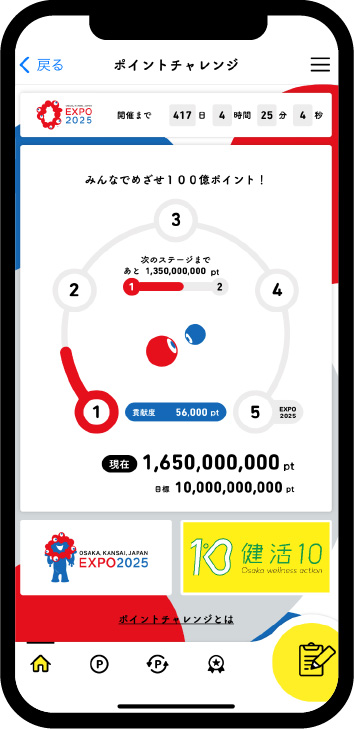 達成！
7
7
令和6年度の主な取組み
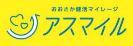 ウォークラリー
特定健診受診券等へのチラシ同封
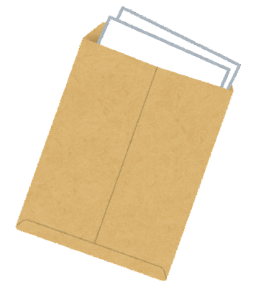 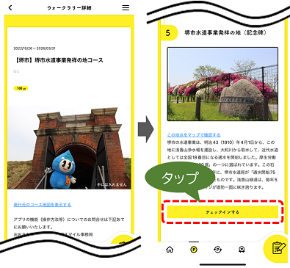 各市町村から受診対象の　国保被保険者へ直接送付
他に健診結果通知、保険料決定通知等に同封しているケースも
市町村広報紙やHP、SNSを使った周知も実施
掲載コース数：155
　　（R7.3現在、昨年度末１１６）
　
市町村や民間企業等から
　　提供されたウォーキング　　　
　　コースを掲載
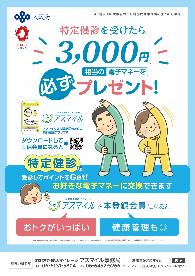 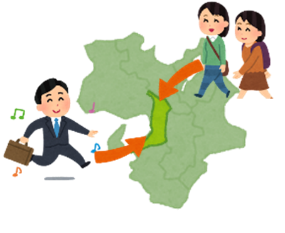 健康予測ＡＩの運用
　（国保会員向け）
企業コード
企業コード導入団体数：７３
　　　（R７.3現在、昨年度末40）

府内在勤・在学者がアスマイルを利用（抽選に参加）できる　よう、企業コードの仕組みを導入。
生活習慣の改善、体重の減少による生活習慣病の発症リスクのシミュレーション、伴走支援機能、予測精度のアップといった健康増進につながる機能を搭載
利用増のため、アスマイルお知らせによる周知
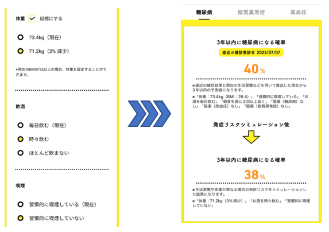 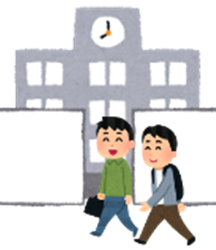 8
令和６年度の主な取組み
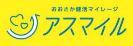 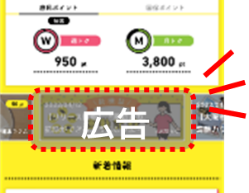 広告、健康コラム
チラシ、パンフレット
企業や団体のチラシ、パンフレット、情報誌などでアスマイルを周知

アスマイルのイベントと連動した周知も実施
持続可能なインセンティブの仕組みを構築するため、広告掲載を募集

アスマイルのコンテンツ　　充実のため、民間企業等　からも健康コラムを募集
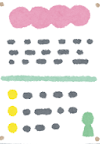 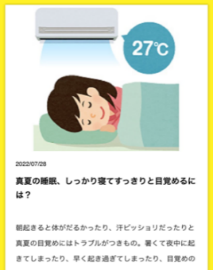 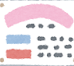 イベントへの出展
クーポンの充実
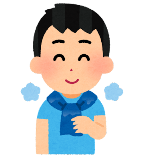 企業等から提供された
　　各種クーポンを掲載

クールタオル、スポーツ　観戦チケット等、健康に　関するクーポンを掲載
各種イベントへの出展、会場内ステージにて　　来場者にPR

アスマイルのポイント対象とすることで来場数増に貢献
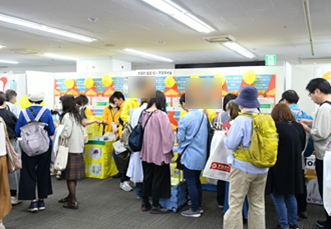 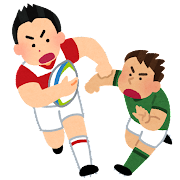 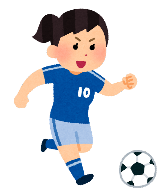 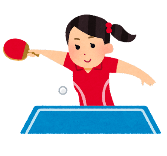 9
令和７年度の主な取組み
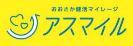 健康アプリ「アスマイル」の普及促進を図り、継続的かつ自発的な予防・健康づくりを促進。
集積した特定健診結果や歩数などのPHRデータを活用し効果的な保健事業の展開。
2025大阪・関西万博との連携。
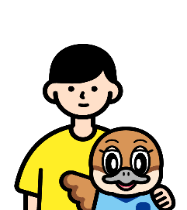 第２期(R4～R7)の推進
［目標会員数］R7年度末時点70万人（うち国保会員約14万人）
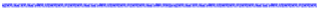 ◇アスマイルを活用して、万博の機運醸成と
来場意向の向上を図りながら、新たに
健康づくりに取り組む府民の増加をめざす

⇒万博入場券や「ミャクポ！」をインセンティブとしたキャンペーン等を実施
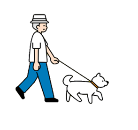 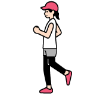 健康意識
UP‼
万博の機運
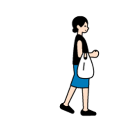 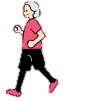 来場意向度
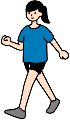 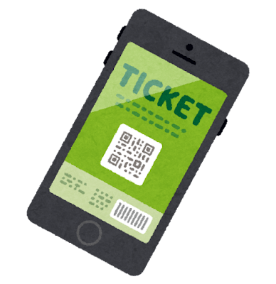 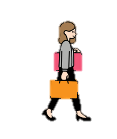 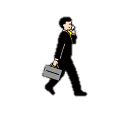 10